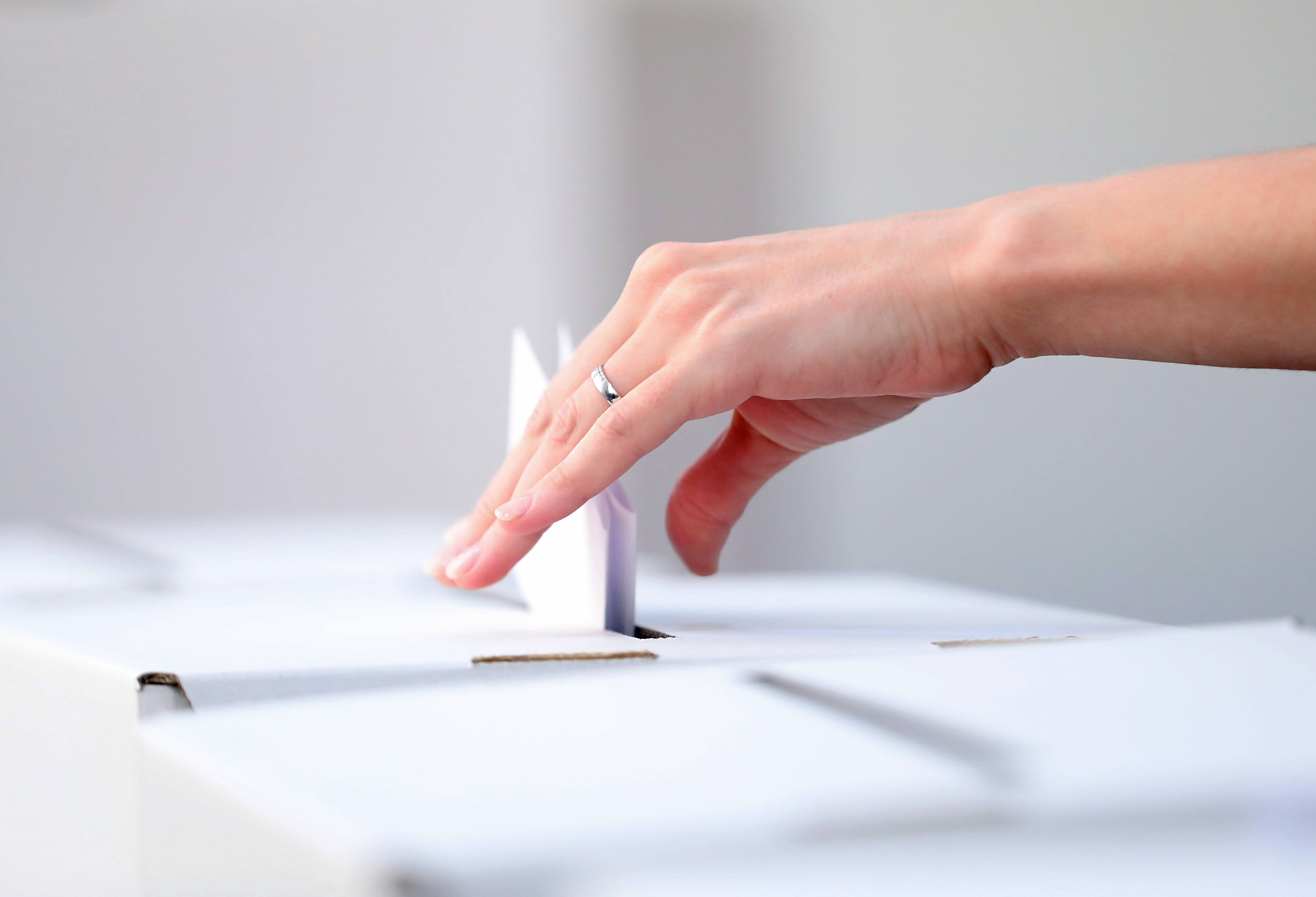 U.S. Election Assistance Commission
NATIONAL POLL WORKER RECRUITMENT DAY GRAPHICS
Graphics Are All Customizable And Optimized For Use on Twitter, Facebook, and LinkedIn
For Mac Users: Best Practices: Step-by-Step Guide To Customizable Graphics
Edit/Customize the graphic to best serve your constituency. Slides 3-11 are ready to publish graphics and slides 12-43 are customizable – allowing for you to insert a specific logo and any copy you’d like.
Step 1
Once you’ve designed a graphic, please follow the following steps:

Step 1: Click File, then Export 
Step 2: Select .JPG
Step 3: Save Your New Graphic 
Step 4: Don’t Forget to Use the Hashtag #HelpAmericaVote
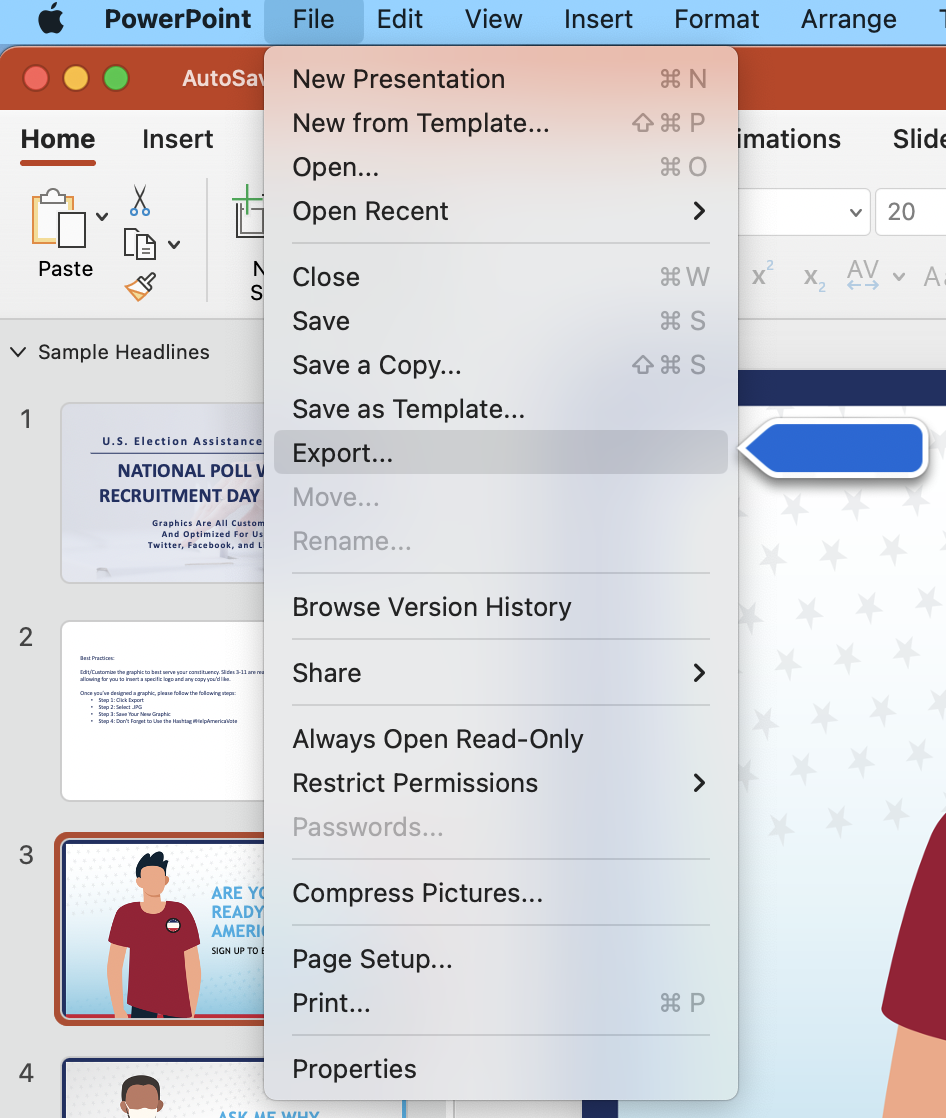 Step 2
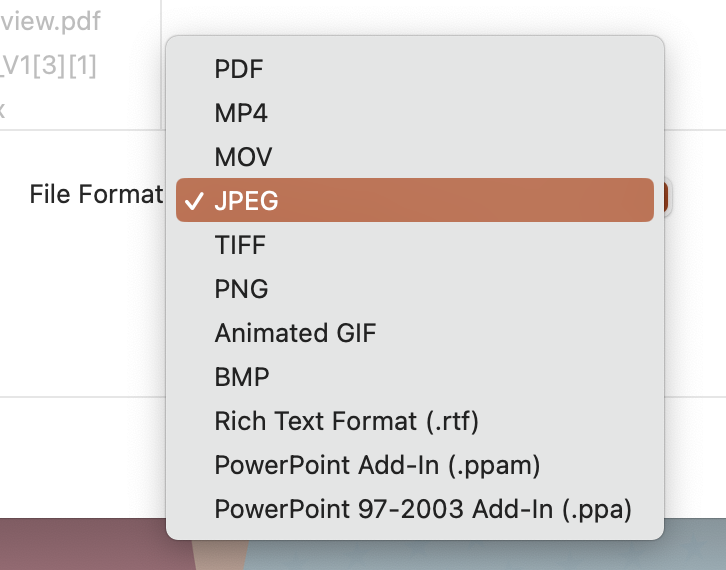 For Windows Users: Best Practices: Step-by-Step Guide To Customizable Graphics
Edit/Customize the graphic to best serve your constituency. Slides 3-11 are ready to publish graphics and slides 12-43 are customizable – allowing for you to insert a specific logo and any copy you’d like.
Step 2
Step 2
Step 1
Once you’ve designed a graphic, please follow the following steps:

Step 1: Click File, then Export 
Step 2: Click Change File Type
Step 3: Under Image File Types, Select .JPG
Step 4: Save Your New Graphic 
Step 5: Don’t Forget to Use the Hashtag #HelpAmericaVote
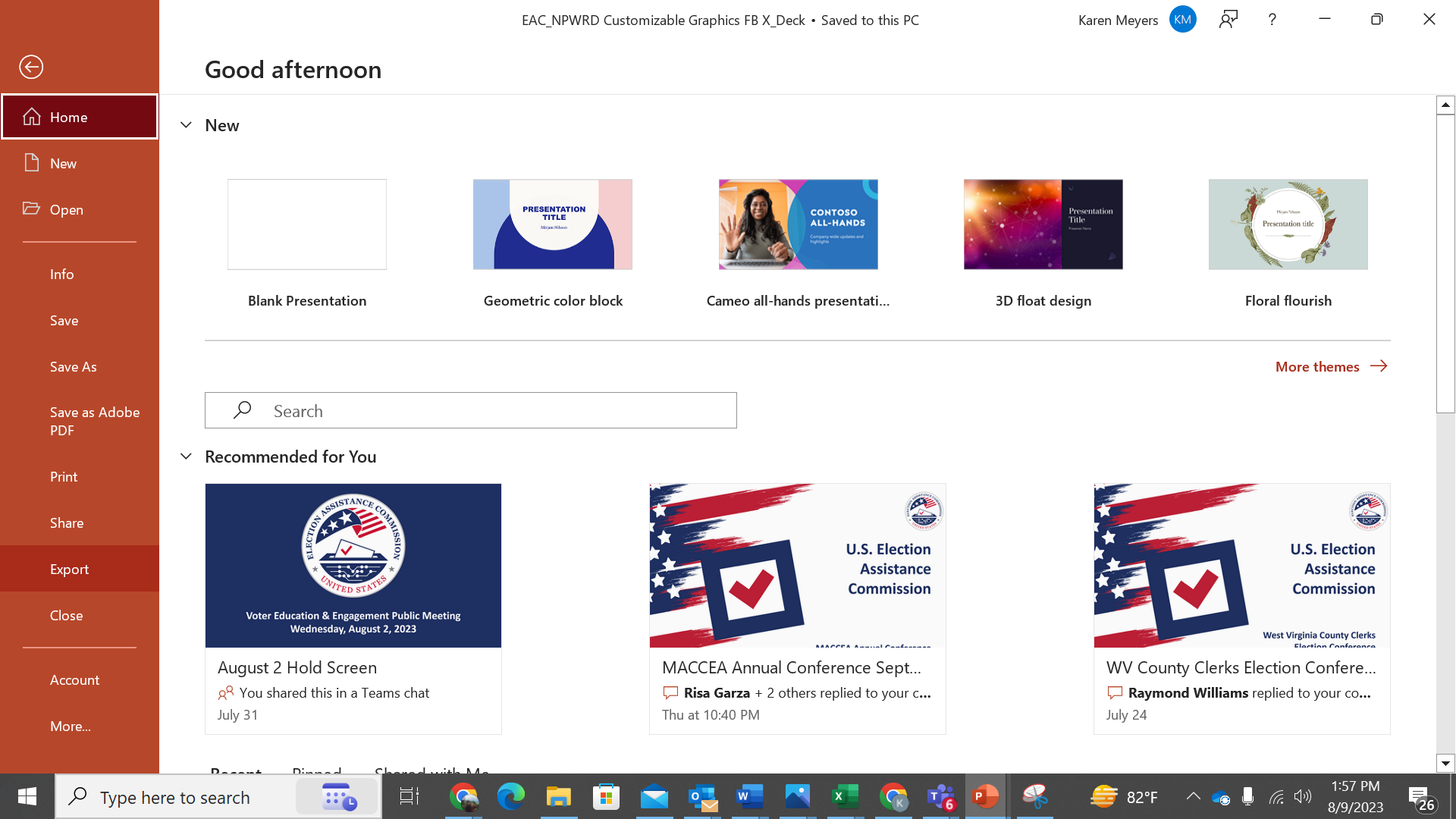 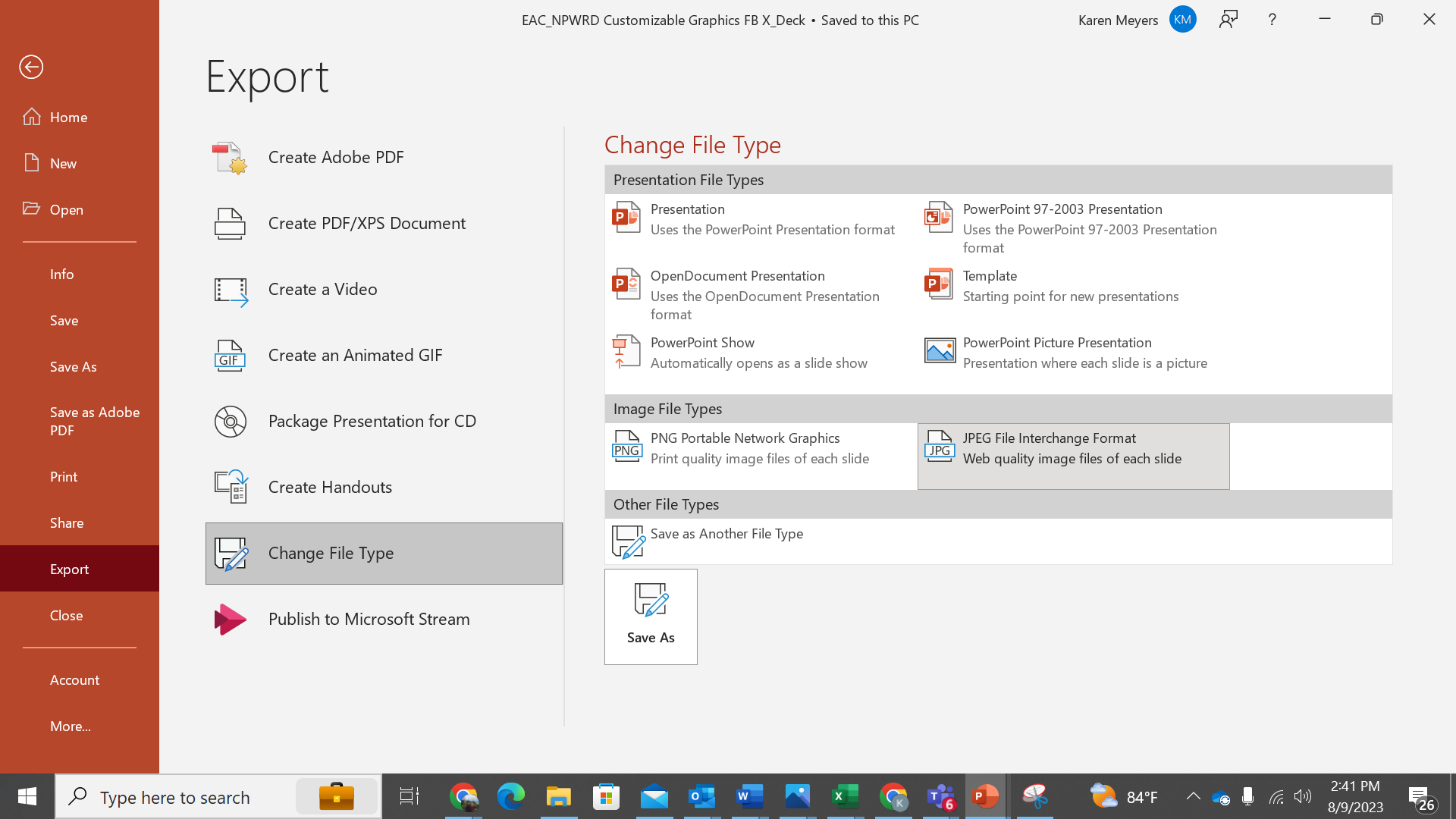 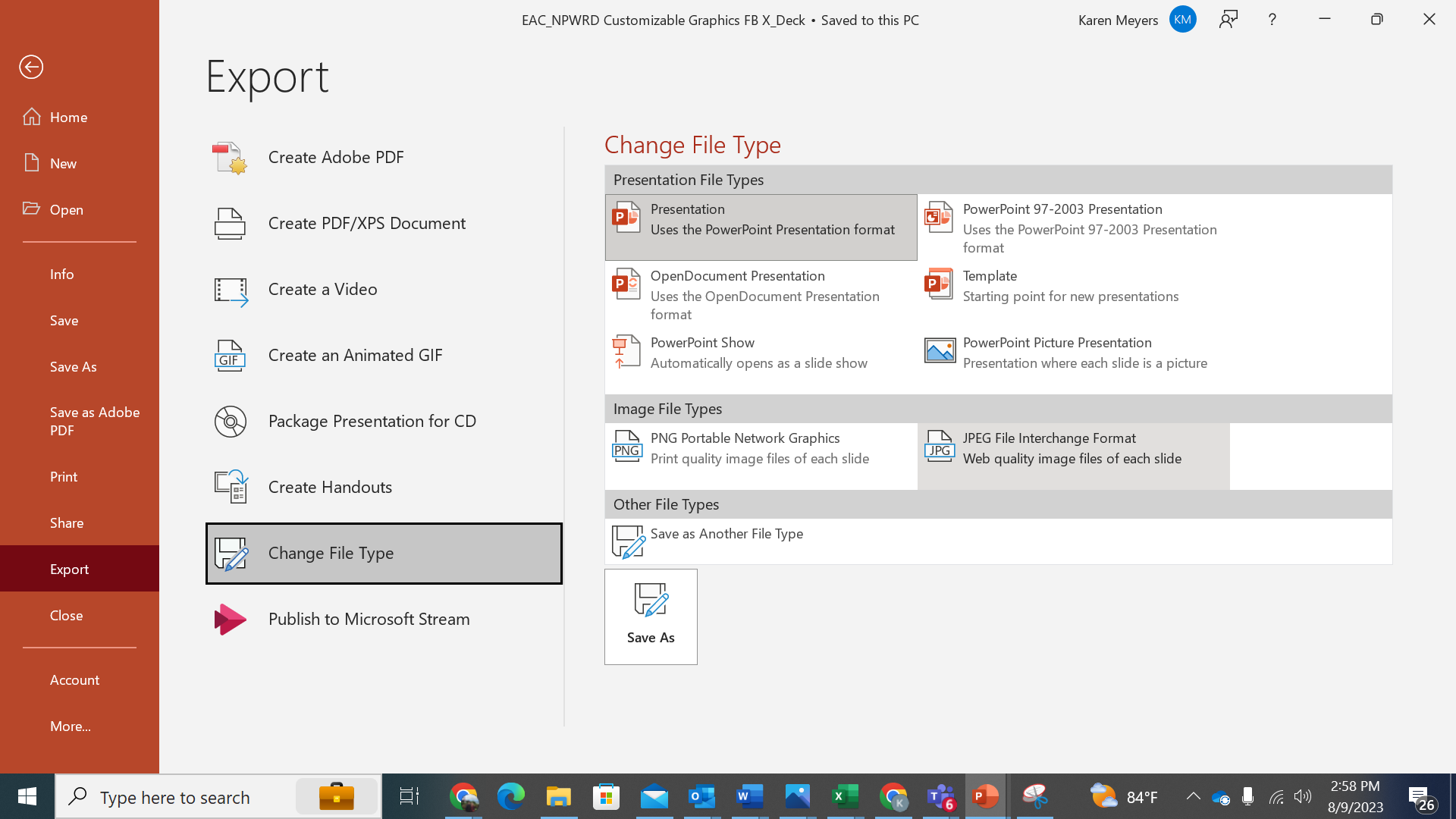 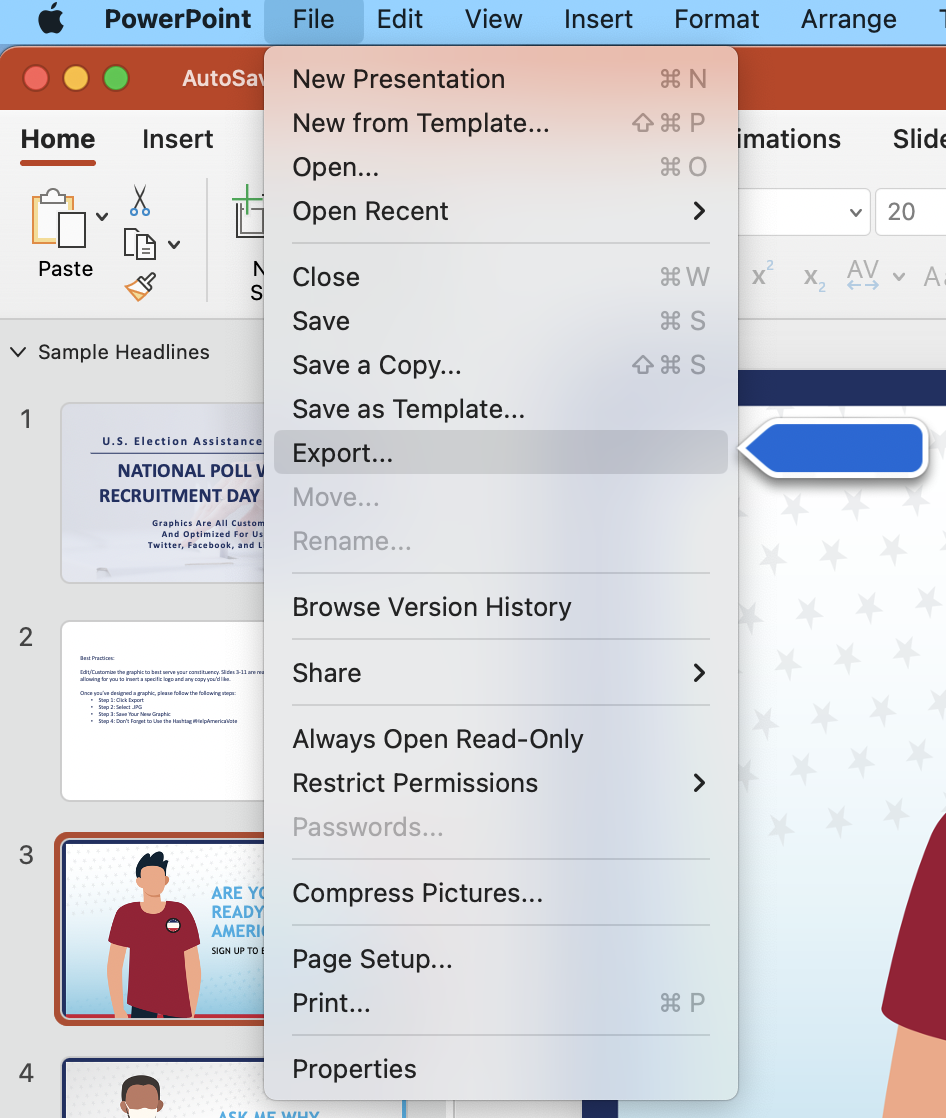 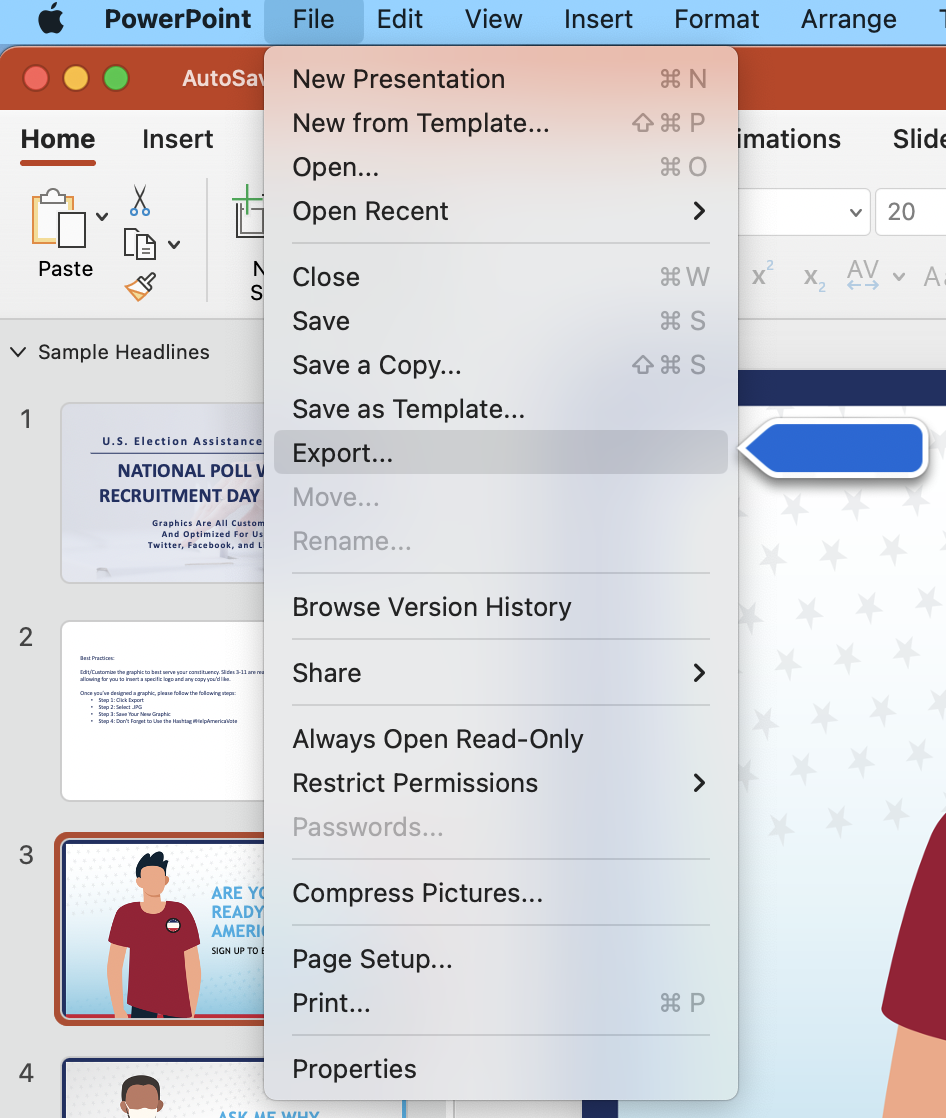 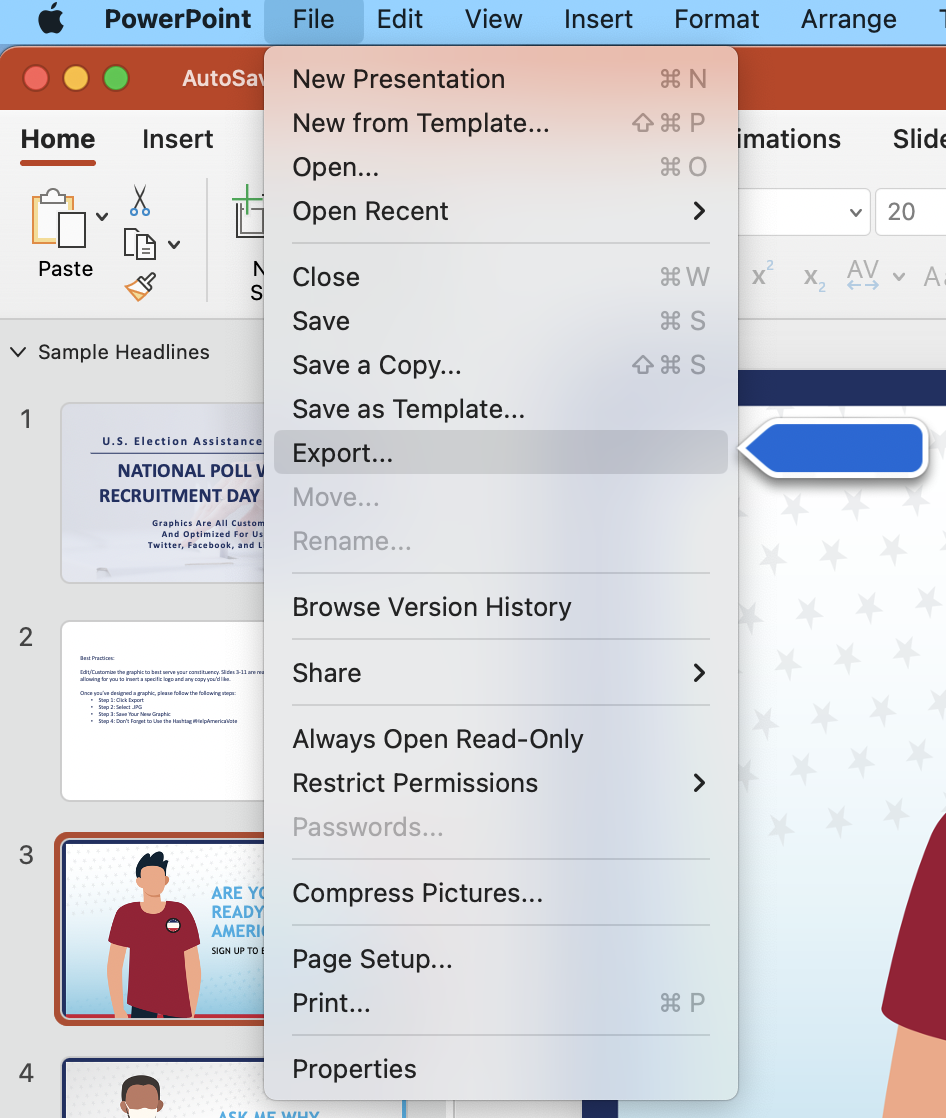 ARE YOU READY TO HELP AMERICA VOTE?
SIGN UP TO BE A POLL WORKER
ASK ME WHY I WORK IN ELECTIONS
SIGN UP TO BE A POLL WORKER
ACCURATE ELECTION INFORMATION COMES FROM TRUSTED SOURCES
REACH OUT TO YOUR STATE OR LOCAL ELECTION OFFICE TO LEARN MORE
DID YOU KNOW MOST STATES PERMIT PEOPLE YOUNGER THAN 18 TO BECOME POLL WORKERS?
REACH OUT TO YOUR LOCAL 
ELECTION OFFICE TO LEARN MORE
ARE YOU ELECTION READY? IS YOUR COMMUNITY?
HELP AMERICA VOTE
I’M A POLL WORKER BECAUSE…
SIGN UP TO BECOME  A POLL WORKER
I’M A POLL WORKER BECAUSE…
SIGN UP TO BECOME  A POLL WORKER
[Speaker Notes: Swap to old woman]
POLL WORKERS HELP AMERICAVOTE
REACH OUT TO YOUR LOCAL 
ELECTION OFFICE TO LEARN MORE
HELP AMERICA VOTE
BE ELECTION READY
HELP AMERICA VOTE
BE ELECTION READY